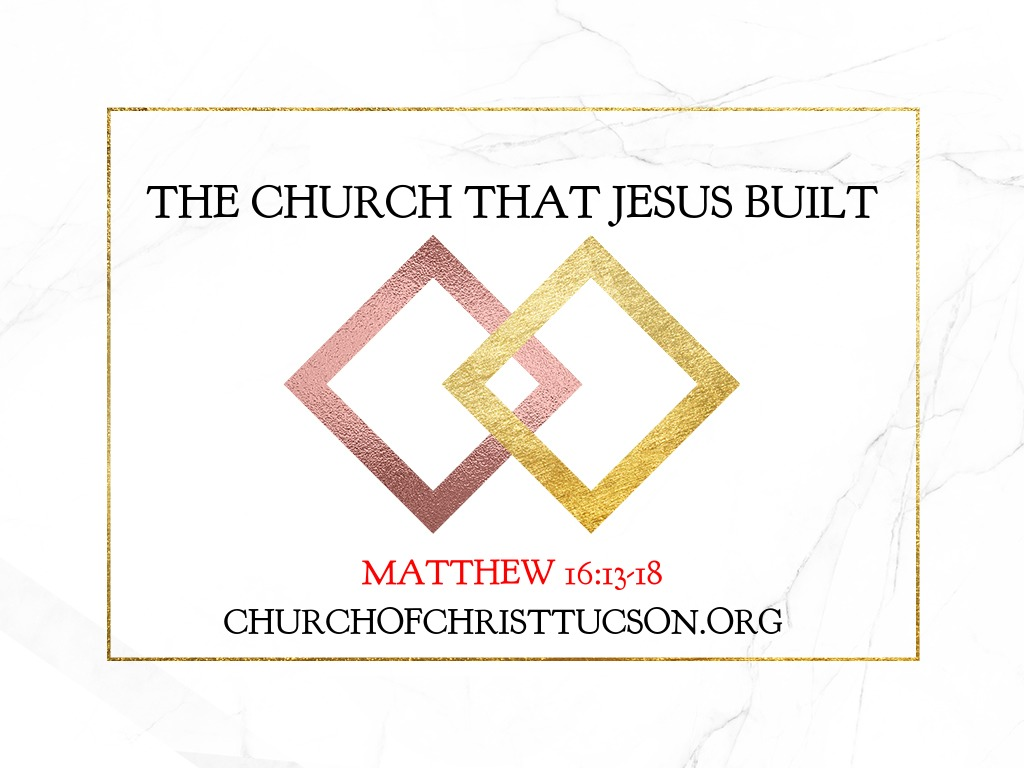 The Church That Jesus Built:Matthew 16:13-18
Is Singular:
Jesus promised to build one church.          Matt. 16:18 (cf. Col. 1:18)
One is added to this body at conversion.            1 Cor. 12:12-13
Division is explicitly condemned in the Scriptures. 1 Cor. 1:10-15
Disciples are to work together for unity.                    Eph. 4:1-6 (cf. Matt. 28:20)
The Church That Jesus Built:Matthew 16:13-18
Is Spiritual In Nature:
“Church” – Gk. Ekklesia – An assembled group of people.
The church is the people who have been saved. Acts 2:37-41, 47
The work of the church then is spiritual. Eph. 3:8-12; 4:11-12
The Church That Jesus Built:Matthew 16:13-18
Can Be Identified:
Believers band together to carry out God’s work in specific communities.                                   Ex. Phil. 1:1; Acts 9:26
One can identify who is and is not a genuine believer. Ex. Acts 19:1-5; 2 Jn. 9; Eph. 4:5
The church that Jesus built keeps, teaches, and practices all that Jesus instructed.               Matt. 28:20
[Speaker Notes: The church that Jesus built (universal) has been in existence since the day Jesus built it. It can never go away. 

Local churches come and go.]
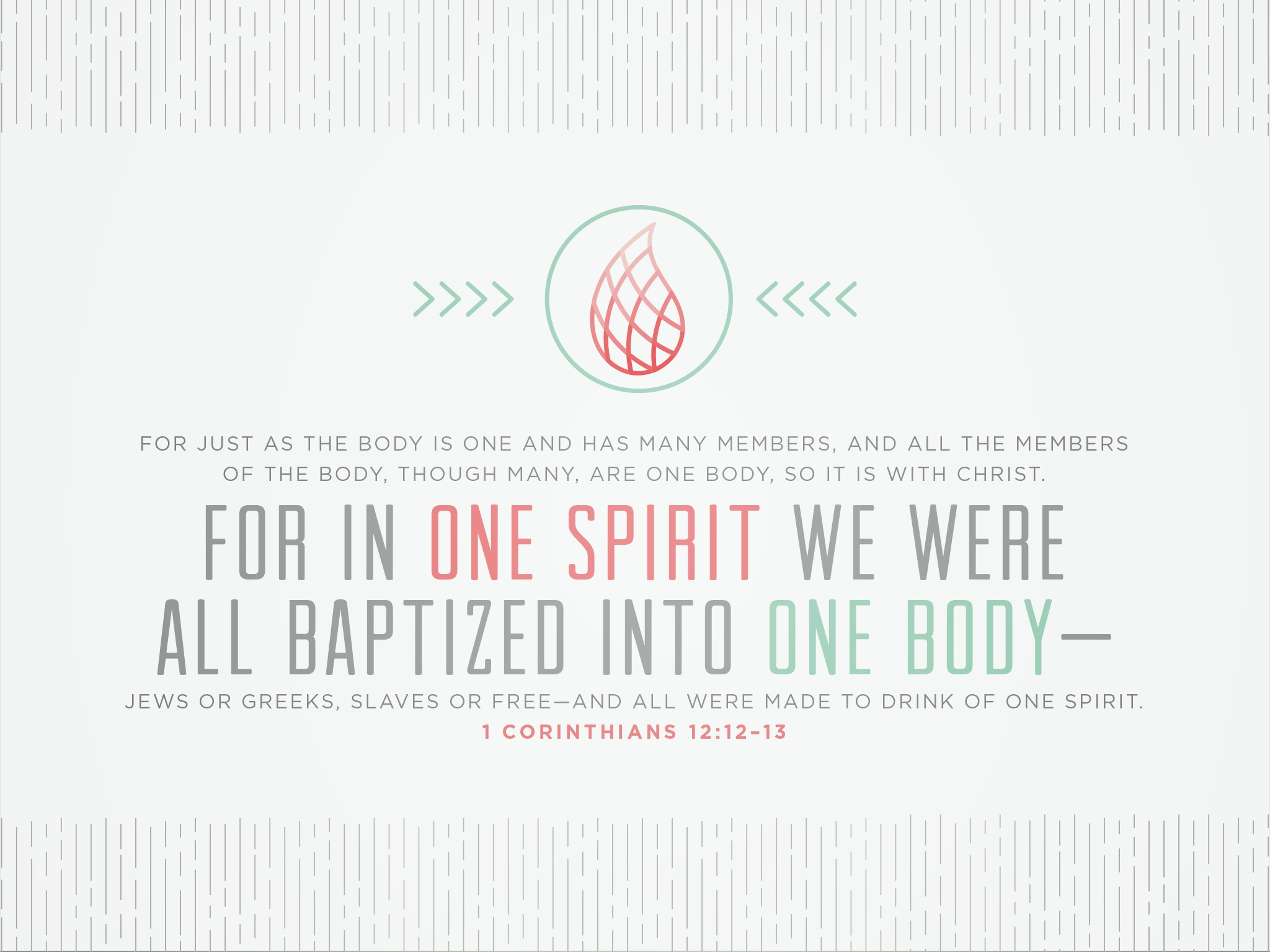